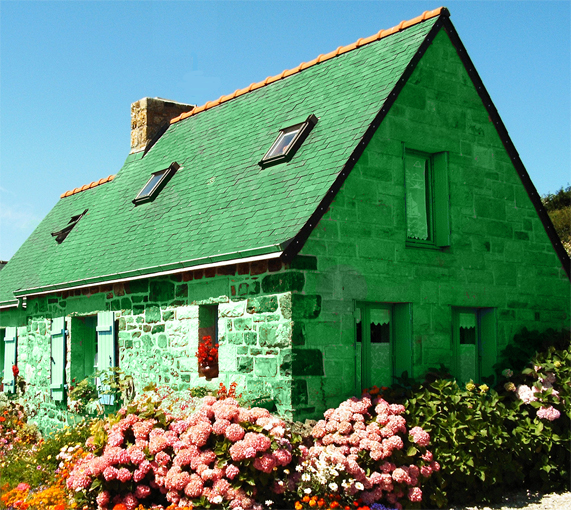 La maison du bavardage
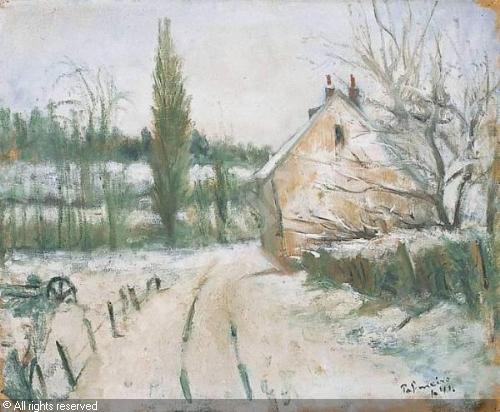 L’endroit 
A la mode

Miraculeusement
Aimable ,
Incroyablement
Simple
Où
Nos colocataires ont toujours 

Des
Unes

Bien croustillante
Amenant  avec Elles
Vraiment beaucoup
Amabilité
Retournées
Donnants
Aux anges
Goiyeux leurs
Eiles

Faites abstraction des règles d’ortho. Et de grammaire …
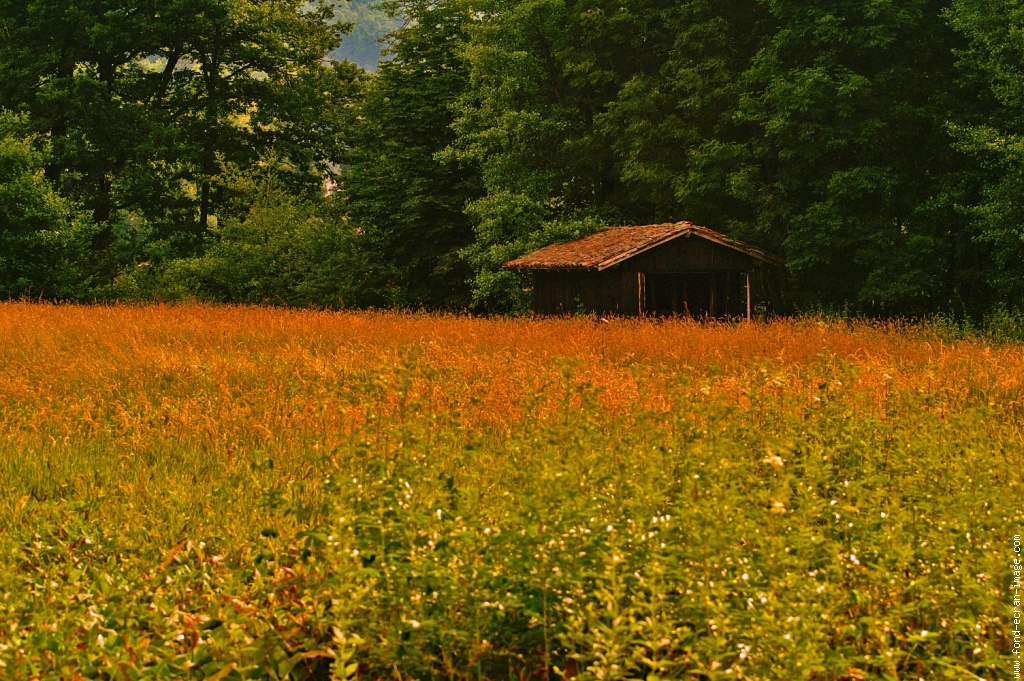 La fabuleuse maison du bavardage
Pour tous les grands bavards ou 
Parleur du dimanche , est un edroit 
génial où l’on peut tout exprimer
Sans craindre d’être juger , alors , 
Que ferions nous , nous les grands 
Bavards , si un tel endroit n’existait pas ?
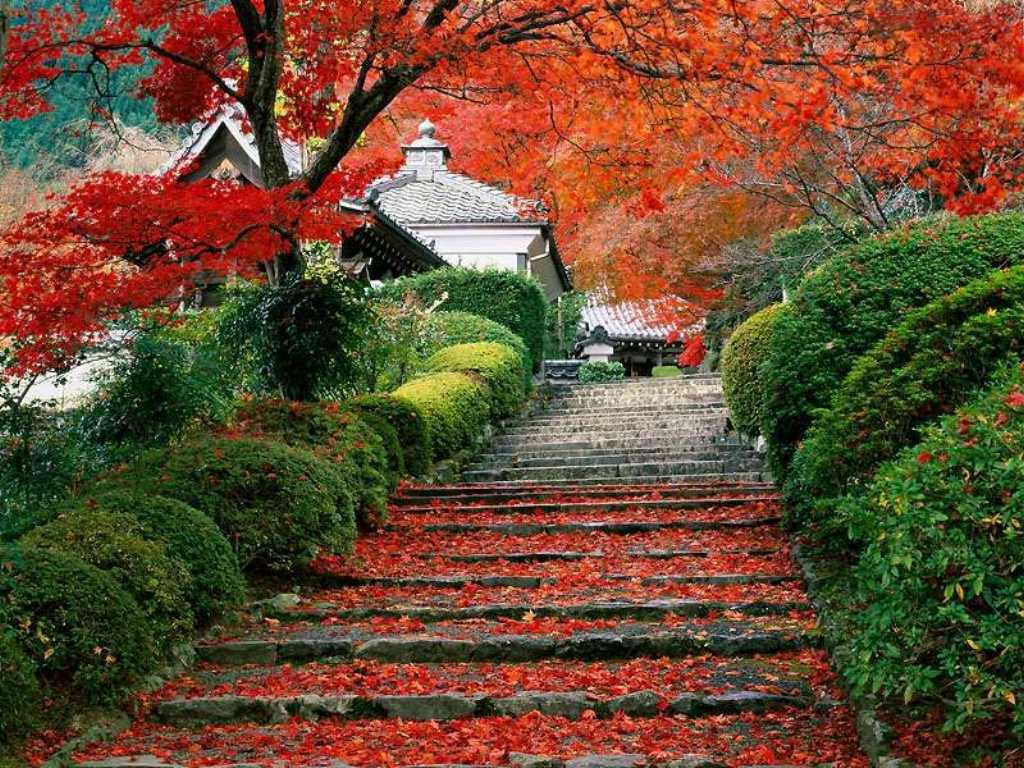 Participation de Dracoco
Au concours d’attente 
«  créer un texte sur la
Maison du bavardage»
Voici un acronyme et un petit 
Poeme ^^